Circulatie + Bloedvaten
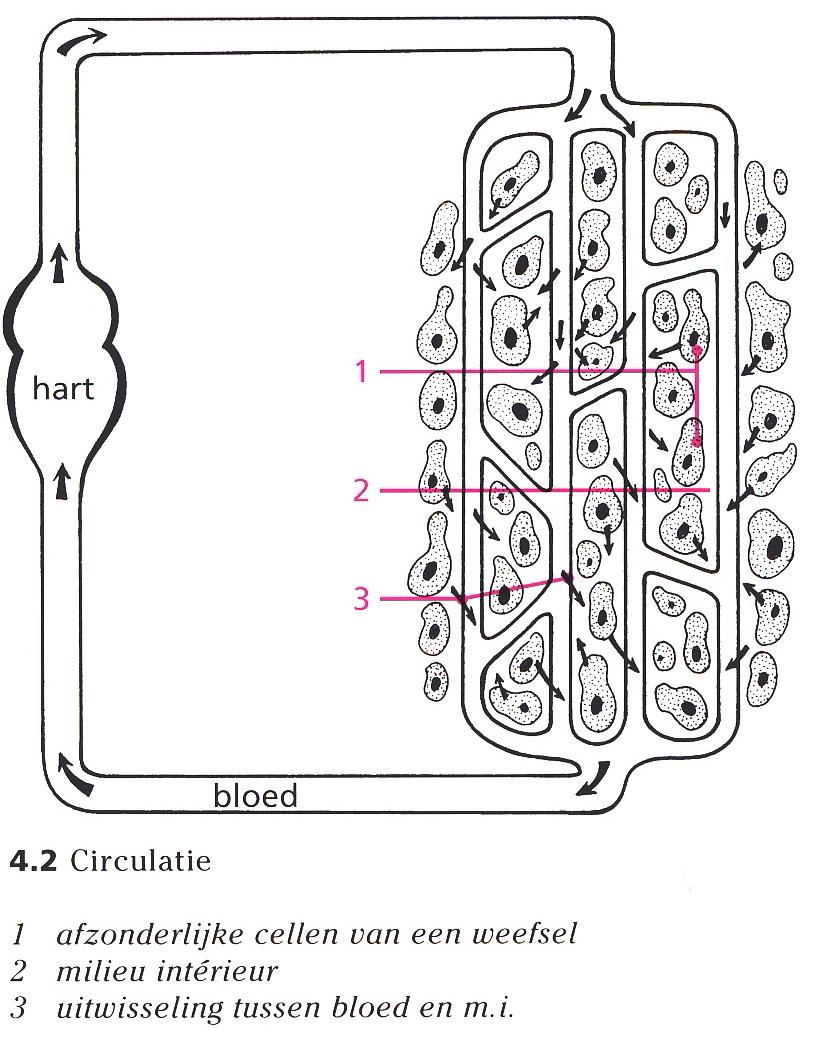 Slagader =arterie 			bloed van hart af
Ader=vene				bloed naar hart 						toe
Capillairen=haarvaten		uitwisseling van 						stoffen

Arteriolen = kleine arteriën
Venulen = kleine venen

Arterie  arteriole  capillair  venule  vene
Cardiovasculair systeem:
https://www.youtube.com/watch?v=PgI80Ue-AMo
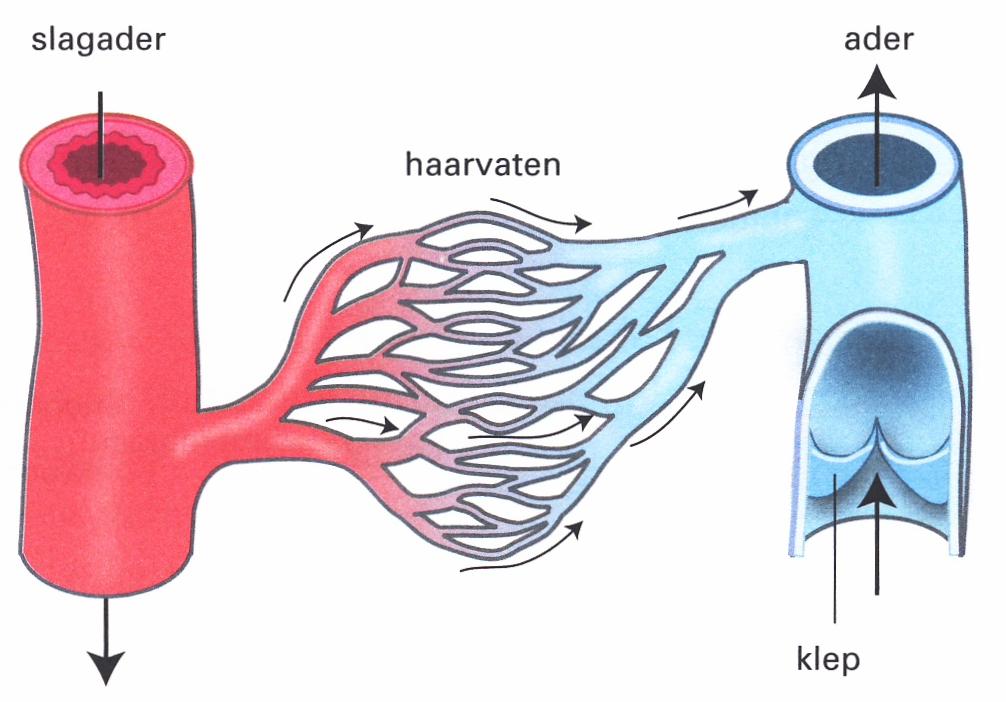 Algemene bouw bloedvat
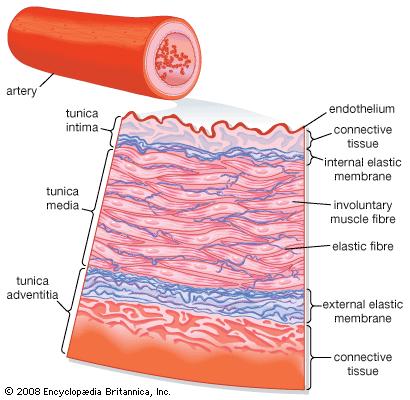 Van binnen naar buiten:
Tunica intima:
Dekweefsel(=endotheel)met stevige vezels
Tunica media:
Glad spierweefsel
Elastisch bindweefsel
Tunica adventitia:
Losmazig bindweefsel

Lumen = holte in het bloedvat (daar waar bloed doorheen stroomt)
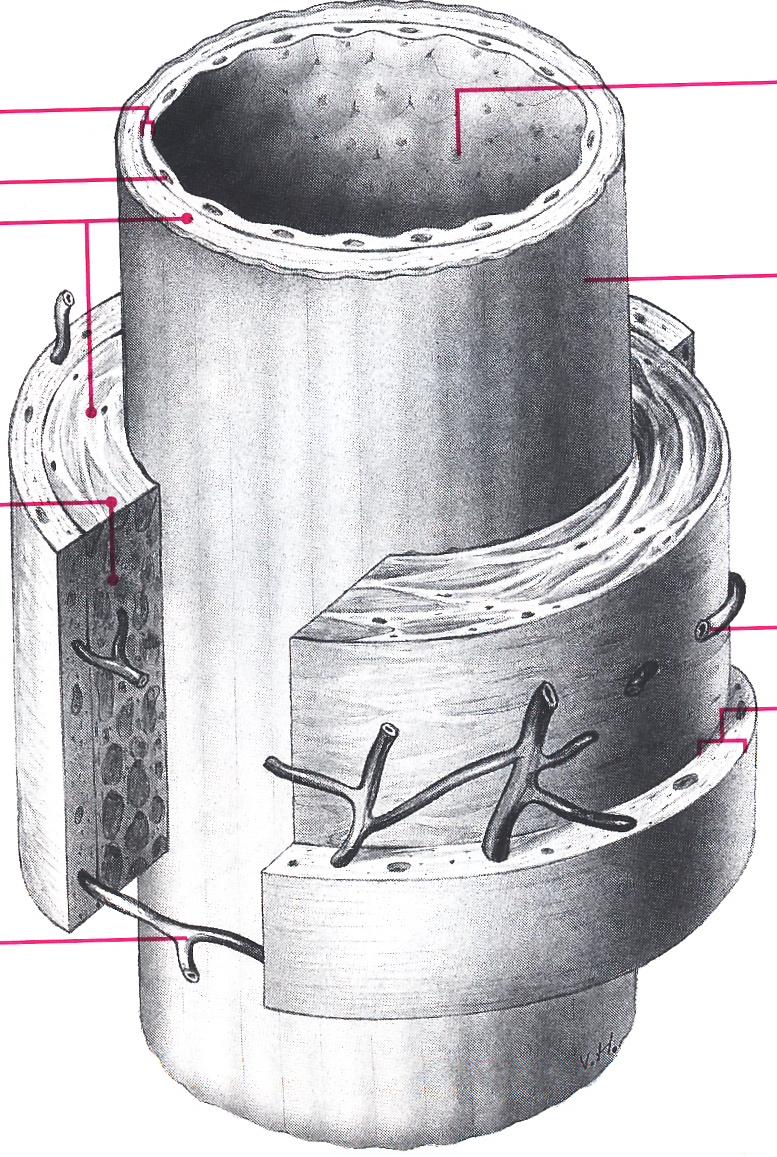 Lumen
Tunica intima
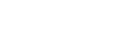 Tunica media
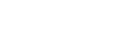 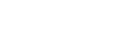 Tunica adventitia
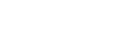 Specifieke bouw bloedvat
Aorta + grote arteriën
Tunica media vooral met elastische vezels
Polsgolf voelbaar

Kleine arteriën  musculeuze slagaders
Tunica media heeft meer glad spierweefsel vasoconstrictie vasodilitatie

Arteriolen (=kleinste arteriën)
Tunica media alleen glad spierweefsel vasoconstrictie / vasodilitatie
Tunica adventitia ontbreekt (buitenste laag)
Capillairen
Alléén tunica intima (binnenste laag)
Uitwisseling van stoffen mogelijk
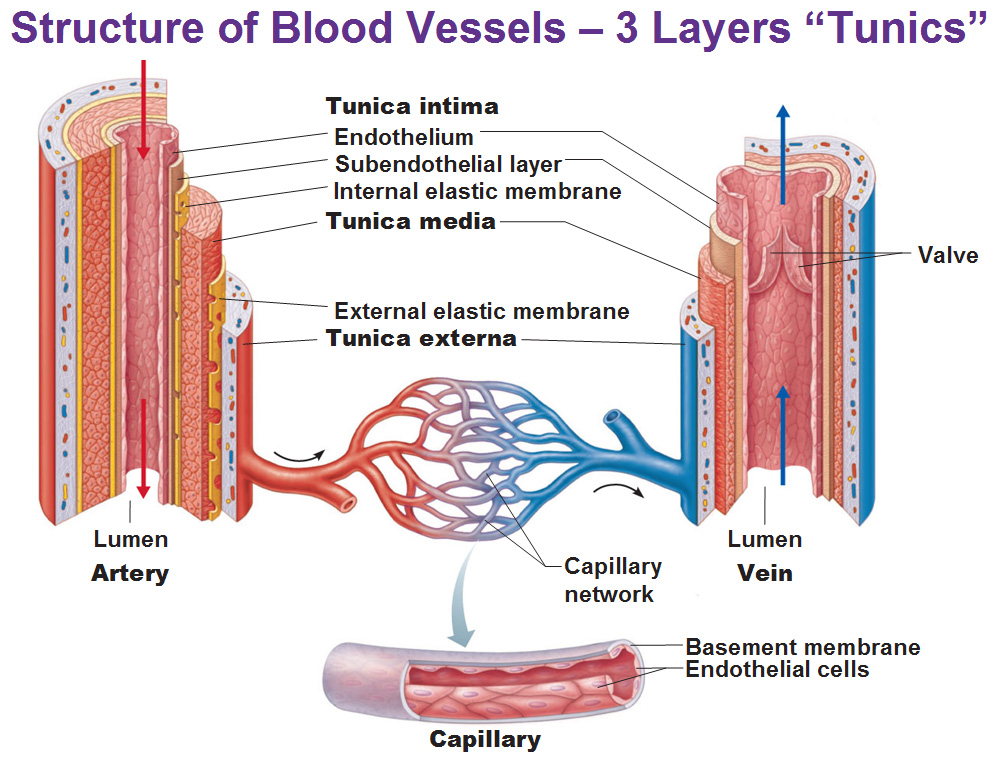 Venulen
Tunica adventitia ontbreekt
Tunica media vooral collagene(stevige) vezels
Bevatten kleppen

Venen
3 tunica lagen, maar dun!
Groot lumen
Meeste bevatten kleppen
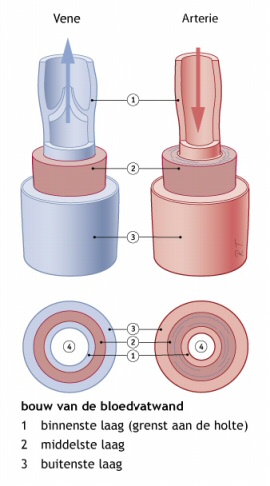 Terugstroom van bloed uit de venen naar het hart:
Kleppen
Spierpomp
Arteriële pomp
Adempomp
Hartpomp
Spierpomp
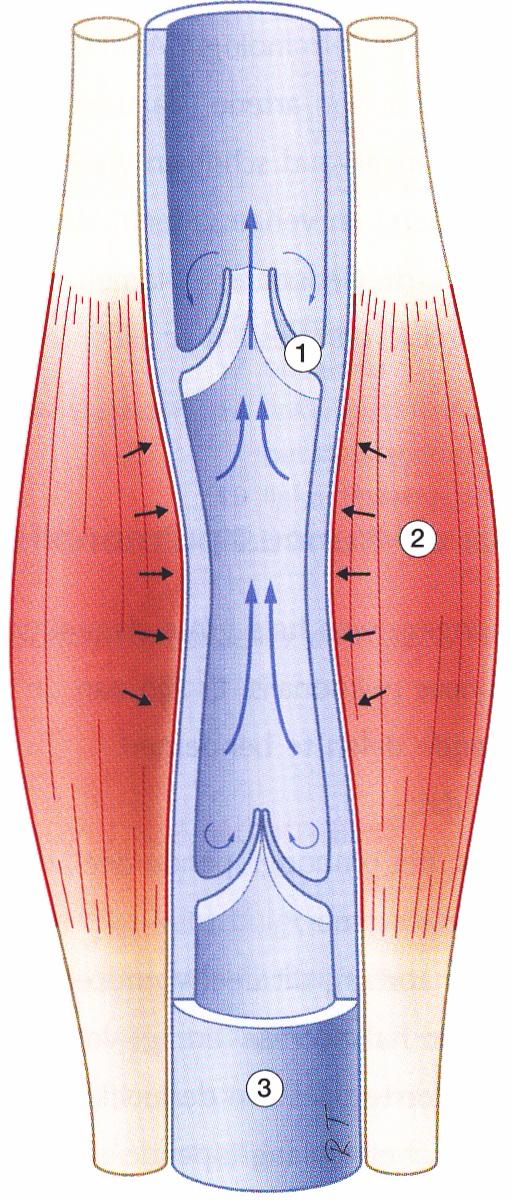